Тест на тему:«Полезные ископаемые»
Автор: учитель биологии ГОУ РК «С(К)ШИ №2 с.Усть-Кулом» Бабуцидзе Е.А.
1. Как называется место, где залегают полезные ископаемые?
Шахта
Карьер
Месторождение
2. Кто изучает полезные ископаемые и отыскивают их в природе?
Геолог
Биолог
Археолог
3.Какие полезные ископаемые добывают в шахтах?
Нефть
Каменный
уголь
Торф
4. Из какого полезного ископаемого получают металлы?
Из угля
Из гранита
Из руды
5. Из какого полезного ископаемого получают бензин?
Из угля
Из нефти
Из газа
6. Что не является «горючим» полезным ископаемым?
Каменный уголь
гранит
Торф
7. Какое полезное ископаемое является жидким?
Нефть
Газ
Глина
Неверно
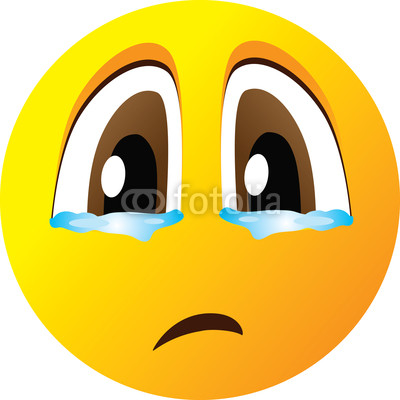 Вернуться к вопросу
Попробуй еще раз!
Неверно
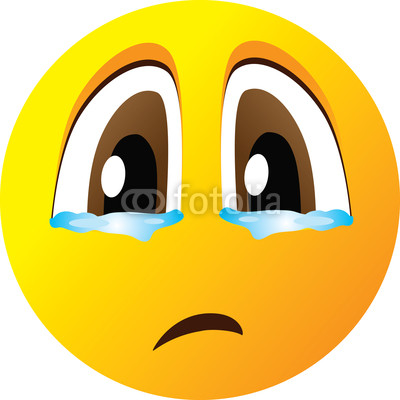 Вернуться к вопросу
Попробуй еще раз!
Неверно
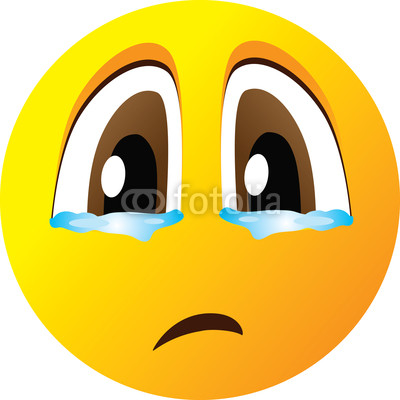 Вернуться к вопросу
Попробуй еще раз!
Неверно
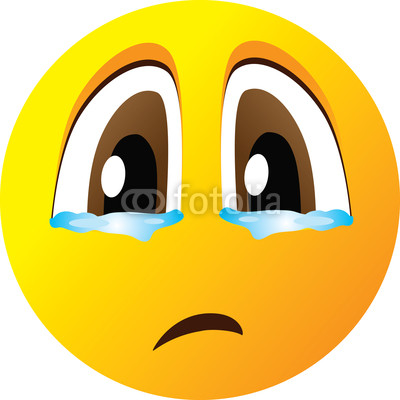 Вернуться к вопросу
Попробуй еще раз!
Неверно
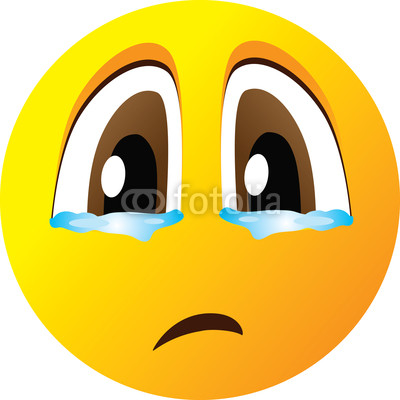 Вернуться к вопросу
Попробуй еще раз!
Неверно
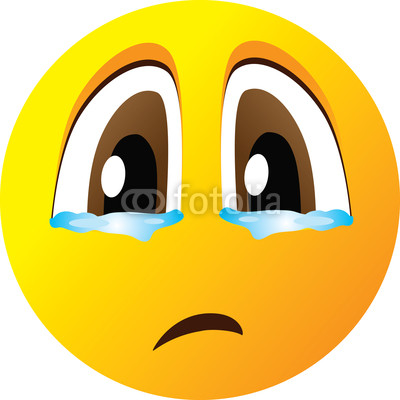 Вернуться к вопросу
Попробуй еще раз!
Неверно
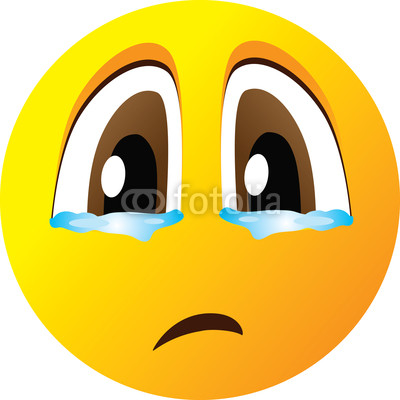 Вернуться к вопросу
Попробуй еще раз!
ПОЗДРАВЛЯЮ!
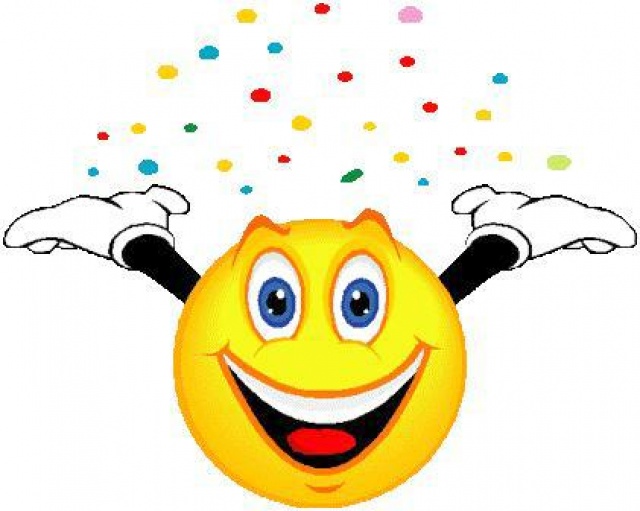 УРА
УРА
ТЫ ЗАВЕРШИЛ ТЕСТ!